Simple Timeline for PowerPoint
TIME LINE 01

Lorem ipsum dolor sit amet, consectetuer adipiscing elit Lorem ipsum dolor sit amet, consectetuer
TIME LINE 02

Lorem ipsum dolor sit amet, consectetuer adipiscing elit Lorem ipsum dolor sit amet, consectetuer
TIME LINE 03

Lorem ipsum dolor sit amet, consectetuer adipiscing elit Lorem ipsum dolor sit amet, consectetuer
TIME LINE 04

Lorem ipsum dolor sit amet, consectetuer adipiscing elit Lorem ipsum dolor sit amet, consectetuer
2010
2011
2012
2013
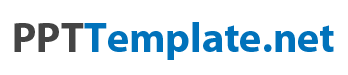 Simple Timeline for PowerPoint
TIME LINE 01

Lorem ipsum dolor sit amet, consectetuer adipiscing elit, sed diam nonummy nibh euismod tincidunt ut laoreet dolore magna aliquam erat volutpat.
TIME LINE 02

Lorem ipsum dolor sit amet, consectetuer adipiscing elit, sed diam nonummy nibh euismod tincidunt ut laoreet dolore magna aliquam erat volutpat.
TIME LINE 03

Lorem ipsum dolor sit amet, consectetuer adipiscing elit, sed diam nonummy nibh euismod tincidunt ut laoreet dolore magna aliquam erat volutpat.
TIME LINE 04

Lorem ipsum dolor sit amet, consectetuer adipiscing elit, sed diam nonummy nibh euismod tincidunt ut laoreet dolore magna aliquam erat volutpat.
SUB TITLE HERE
SUB TITLE HERE
SUB TITLE HERE
SUB TITLE HERE
2010
2011
2012
2013
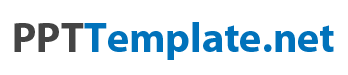 Simple Timeline for PowerPoint
TIME LINE 01

  Lorem ipsum dolor 
    sit amet, 
    consectetuer 
    adipiscing elit,

  sed diam nonummy 
    nibh euismod 
    tincidunt ut laoreet 
    dolore magna 
    aliquam erat  
    volutpat.
TIME LINE 01

  Lorem ipsum dolor 
    sit amet, 
    consectetuer 
    adipiscing elit,

  sed diam nonummy 
    nibh euismod 
    tincidunt ut laoreet 
    dolore magna 
    aliquam erat  
    volutpat.
TIME LINE 02

  Lorem ipsum dolor 
    sit amet, 
    consectetuer 
    adipiscing elit,

  sed diam nonummy 
    nibh euismod 
    tincidunt ut laoreet 
    dolore magna 
    aliquam erat  
    volutpat.
TIME LINE 03

  Lorem ipsum dolor 
    sit amet, 
    consectetuer 
    adipiscing elit,

  sed diam nonummy 
    nibh euismod 
    tincidunt ut laoreet 
    dolore magna 
    aliquam erat  
    volutpat.
TIME LINE 04

  Lorem ipsum dolor 
    sit amet, 
    consectetuer 
    adipiscing elit,

  sed diam nonummy 
    nibh euismod 
    tincidunt ut laoreet 
    dolore magna 
    aliquam erat  
    volutpat.
2010
2010
2011
2012
2013
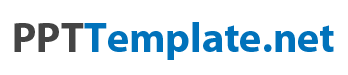 And now what?
Download More Free PowerPoint Templates
You can safely delete this slide, but please consider to read below:
Congratulations

You can use this free PowerPoint template for your own presentations.  Follow us on Twitter @ppttemplatenet 

PPTTemplate.net
Did you know?

When you finish your PowerPoint presentation, you can upload it to:


SlideOnline.com
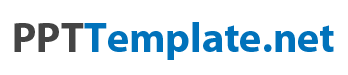 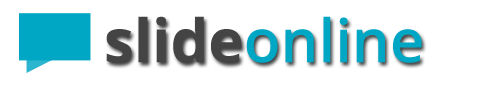 [Speaker Notes: Download free PowerPoint templates from http://ppttemplate.net/ - Later, you can also upload your finished presentations for free to http://slideonline.com/]